Odin Detector DAQ Framework and areaDetector Integration
EPICS areaDetector Working Group Meeting
APS, June 2018

Ulrik Pedersen
Head of Beamline Controls
Odin
“Control and data acquisition framework
for parallel detector systems”

DLS – STFC Collaboration

Started: Late 2014
GitHub
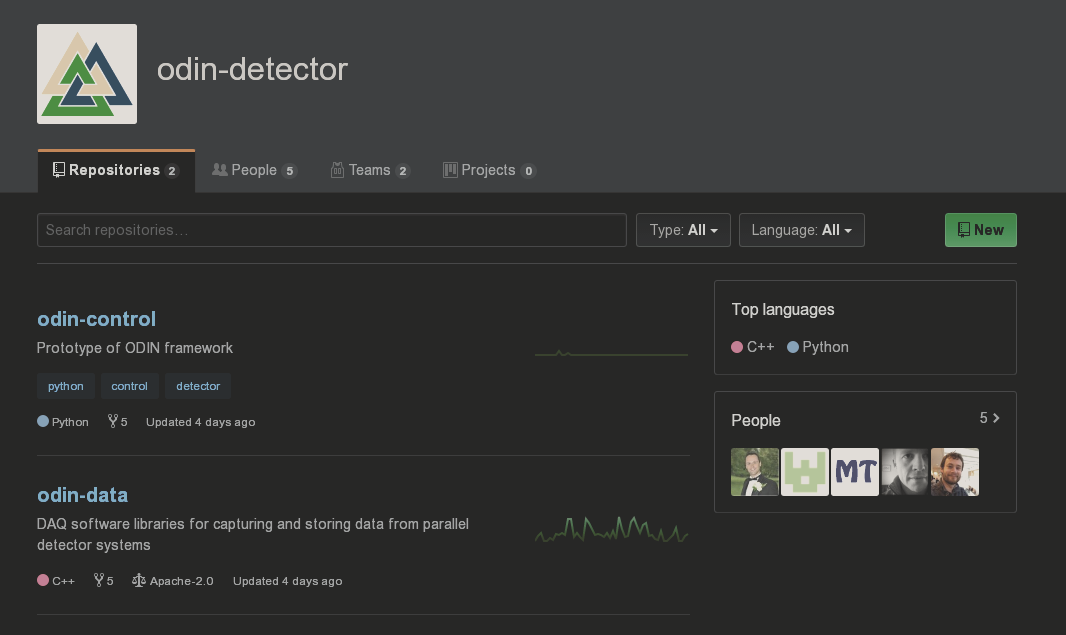 Logo
Cryptic Name
Collaborators
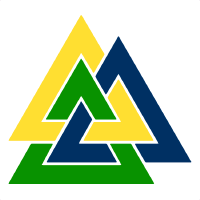 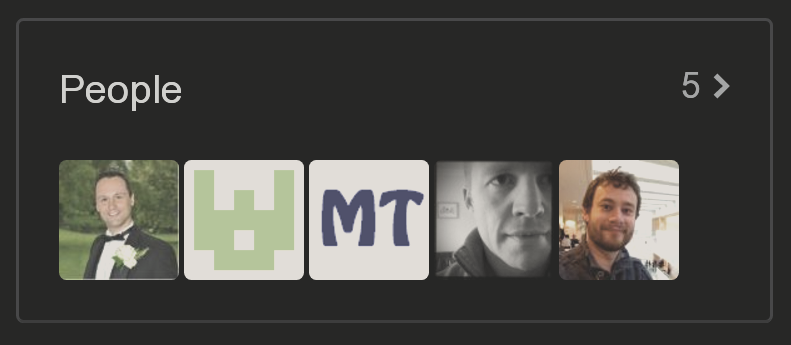 odin-detector
Odin Detectors
In-house or collaborative detector development
Different hats: detector system vendor & system integrators
Collaboration agreement: control system agnostic
Scalable, but simple to control
Modular detector systems, multiple readout channels
Single point of control of distributed system
DAQ system, not a processing pipeline
But … descrambling pixels *is* processing
June 11, 2018
4
Odin Detectors
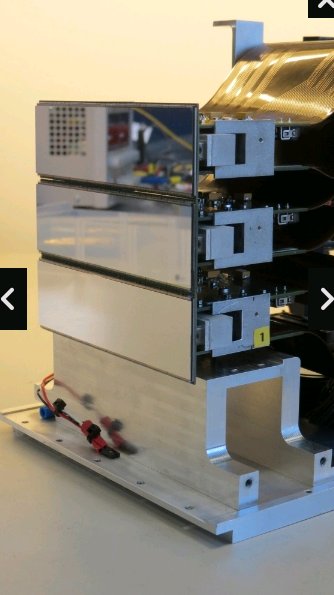 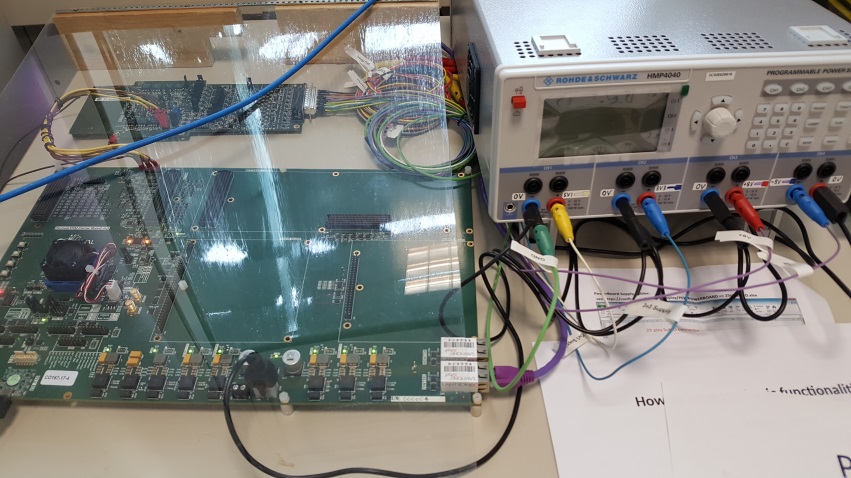 Excalibur
Percival
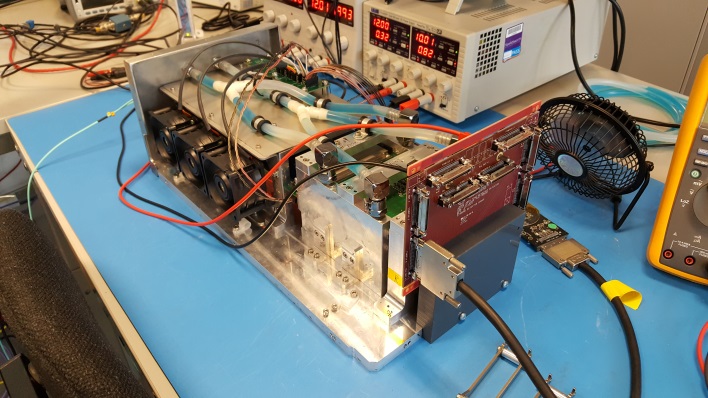 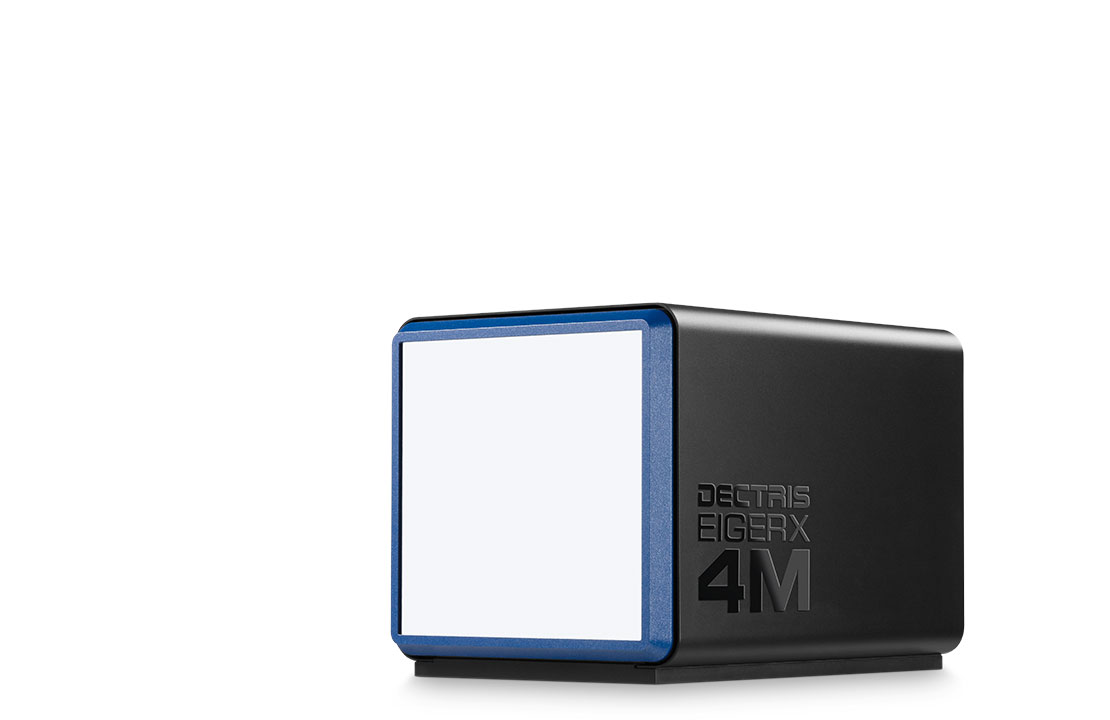 Tristan
Eiger…
Odin
Control and data acquisition framework for parallel detector systems
Special Access
OdinControl
FrameProcessor
FrameReceiver
OdinData
Data stream gatherer
Data processor and file writer
C++ data acquisition and file writing stack
ZMQ JSON
Python HTTP control server
Control
Tristan
RESTful API
Percival
TCP
Excalibur
ADOdin
OdinControl
OdinData
C++ data acquisition and file writing stack
C++ data acquisition and file writing stack
ZMQ JSON
Python HTTP control server
Thin AreaDetector wrapper API
Control
Data
RESTful API
Eiger X 4M
ADEiger
Custom Python Client
OdinData
C++ data acquisition and file writing stack
C++ data acquisition and file writing stack
ZMQ JSON
AreaDetector for detector control
Control
Data
OdinControl
Generic HTTP server
Adapters provide functionality for each device
Server generates RESTful API from arbitrary Adapter attributes and methods
Control through simple webpages or client app
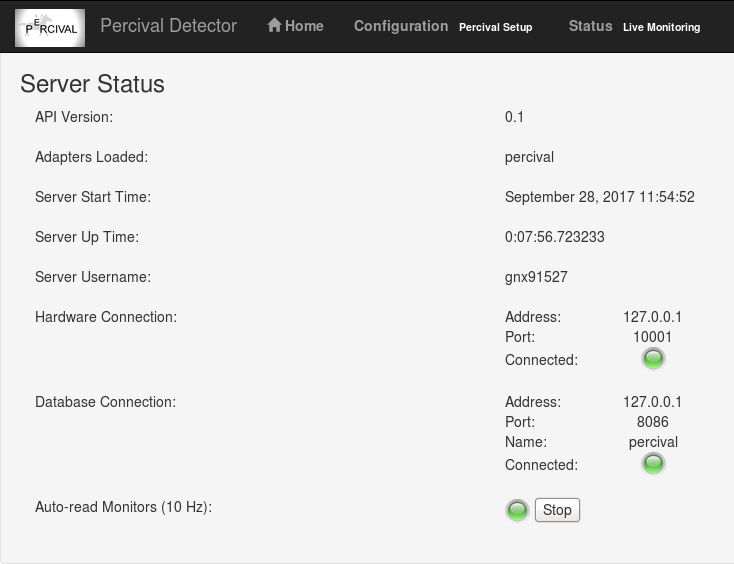 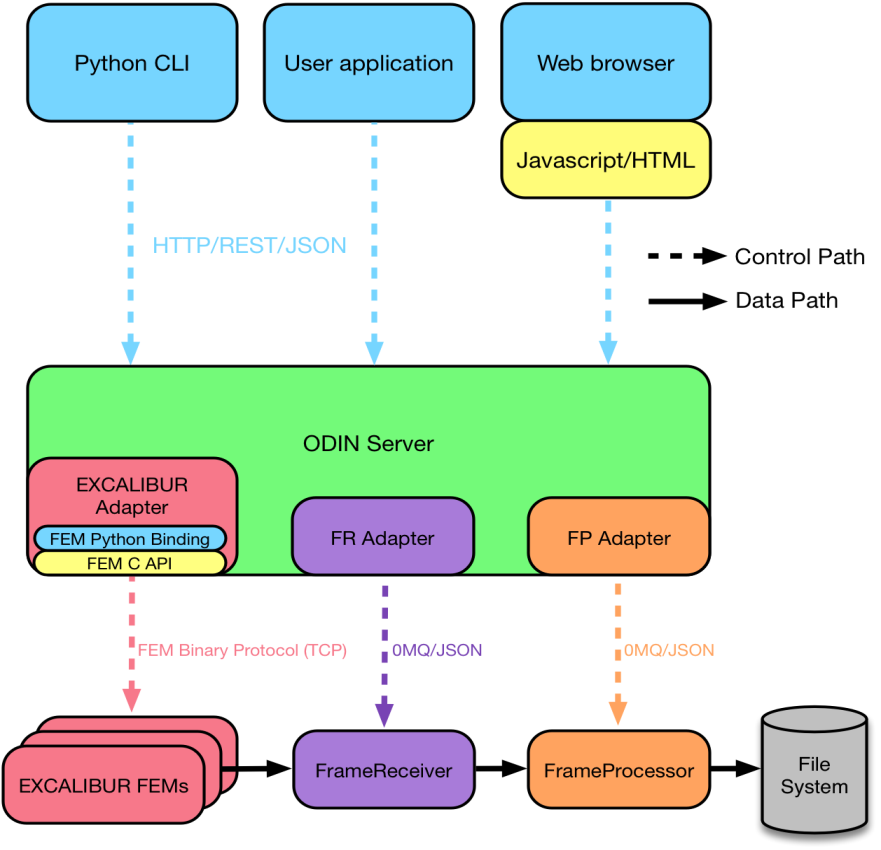 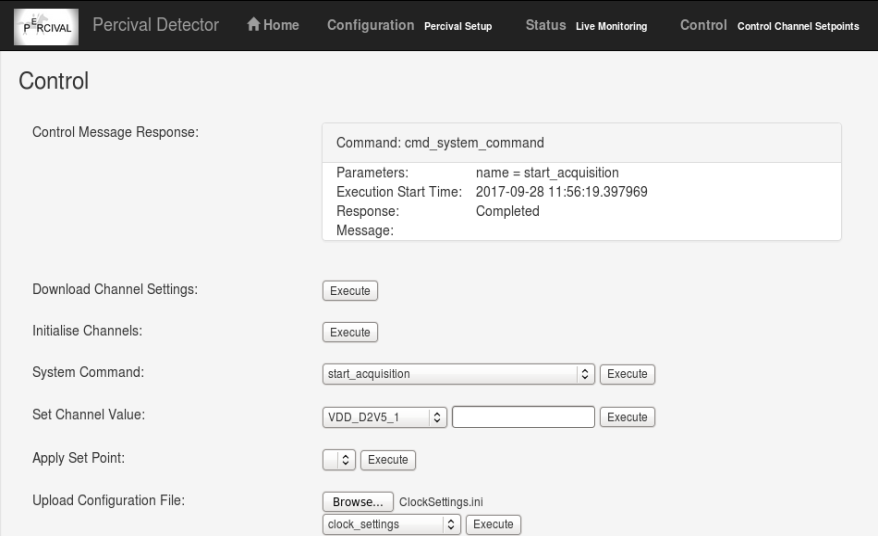 OdinControl Server Configuration
Configure 
    server address

Load Adapter libraries

Configure 
    specific Adapters
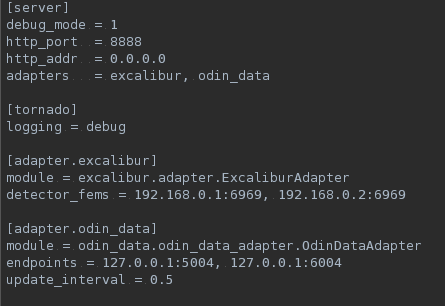 OdinData
FrameReceiver gathers data from UDP or ZeroMQ stream
Decoder plugin validates data packets and constructs a single frame
Passes data frame to FrameProcessor through shared memory
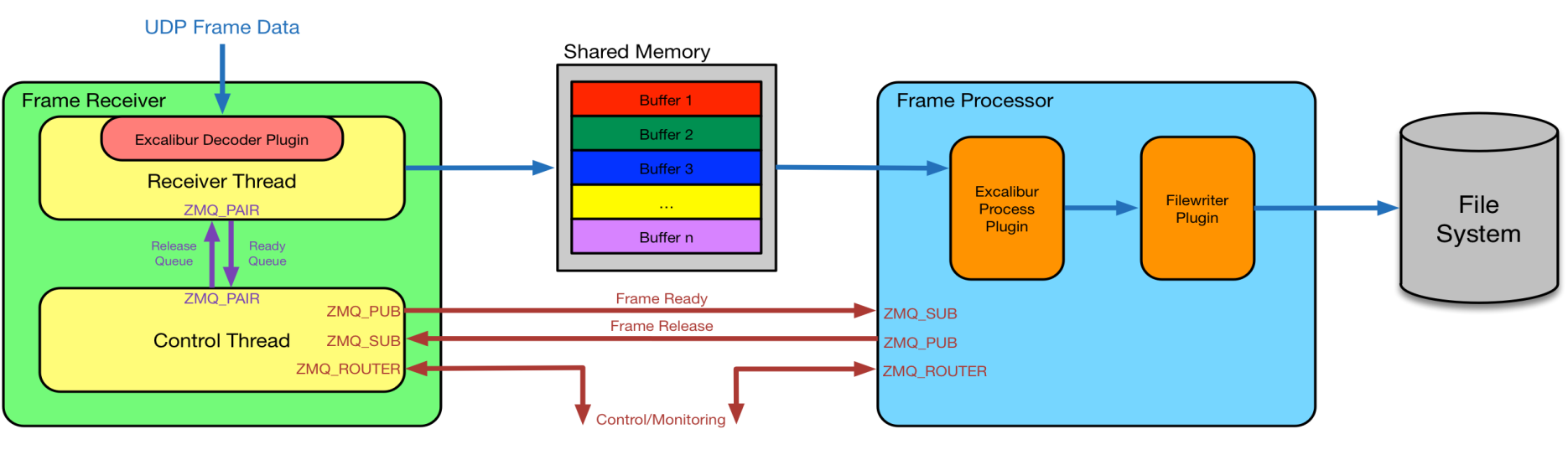 OdinData
FrameProcessor receives message with frame pointer
Process plugin performs relevant processing to produce an image
Descrambling detector specific data
Detector agnostic FileWriterPlugin writes pre-chunked data directly to HDF5 dataset
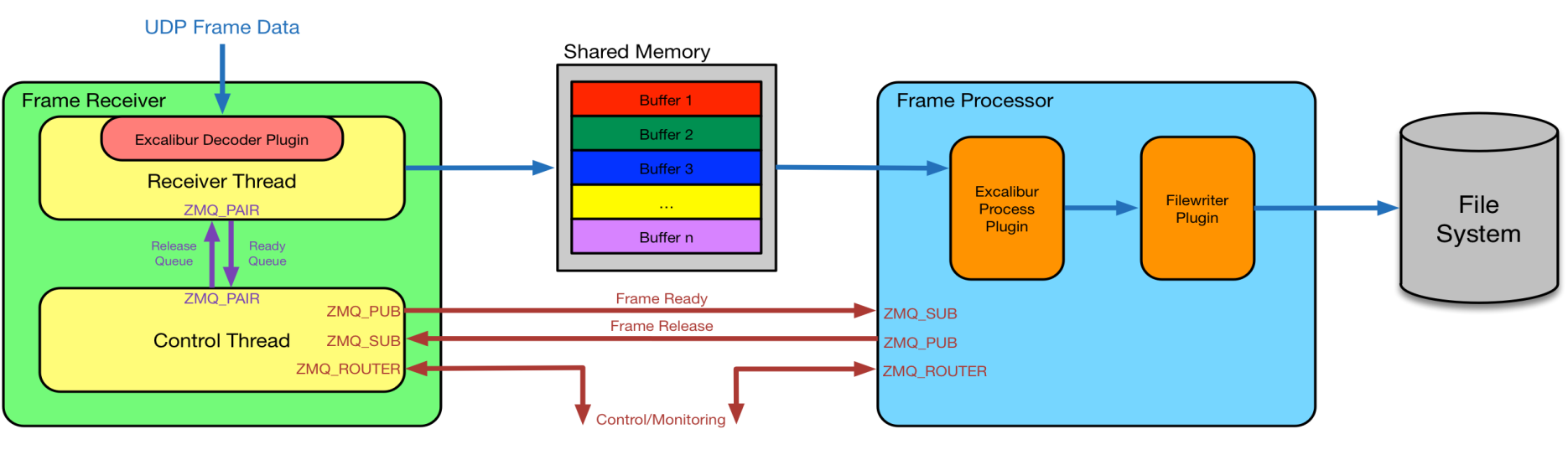 [Speaker Notes: Excalibur rotates sections and interpolates physical gaps
Dimensions, data type and compression configured by client control]
OdinData
Write data using Direct Chunk Write
Only the raw dataset for best performance
A single, live, view of the data produced using Virtual Dataset and SWMR functionality
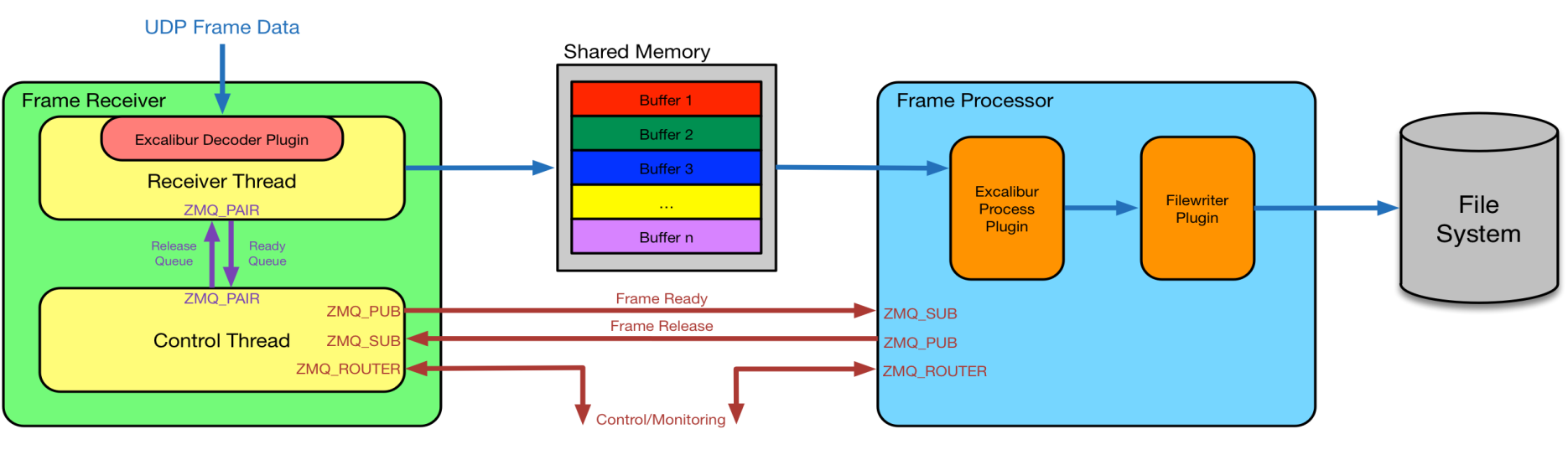 [Speaker Notes: Less processing and handles pre-compressed data
Metadata is published on a ZeroMQ stream]
OdinData
Handle errors gracefully throughout
Missing packets
Missing full frames
Random ordering
Frames stored in correct order in HDF5
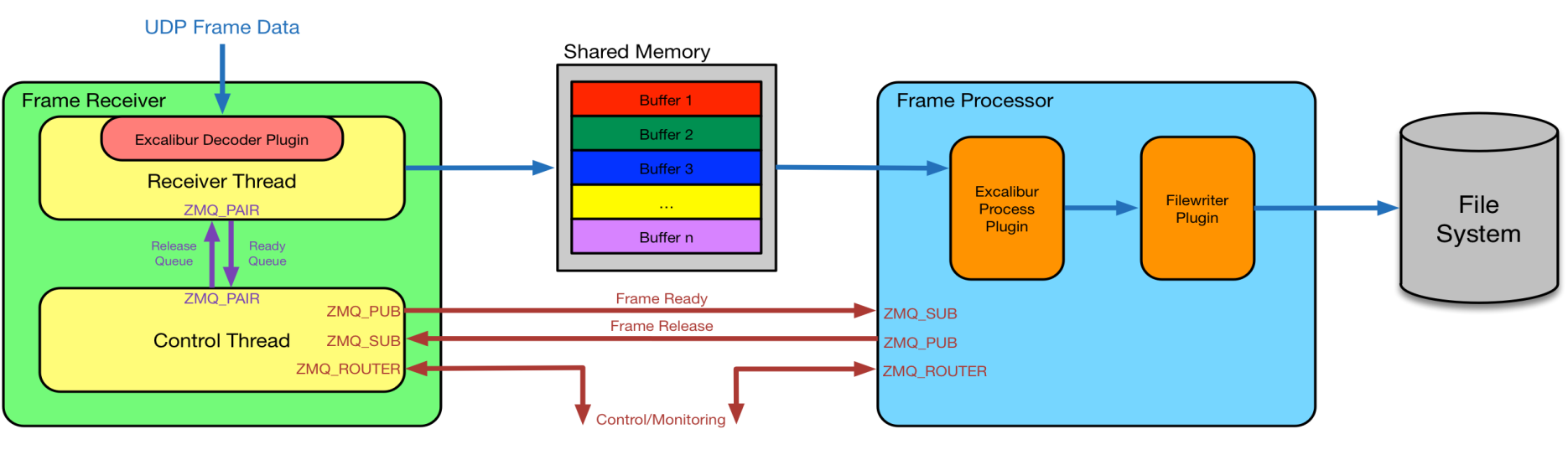 [Speaker Notes: Less processing and handles pre-compressed data
Metadata is published on a ZeroMQ stream]
areaDetector Integration - ADOdin
Beamlines require areaDetector
Integration through GDA and/or Malcolm for scanning
Utilize the public HTTP/REST API
Just like any other control system from our collaborators
Same idea as ADEiger and ADPilatus
Control and status monitoring
External servers/processes handle data stream
June 11, 2018
15
areaDetector Integration - ADOdin
Advanced HDF5 Configuration
OdinData Configuration
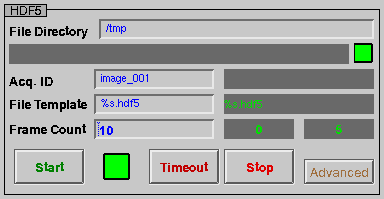 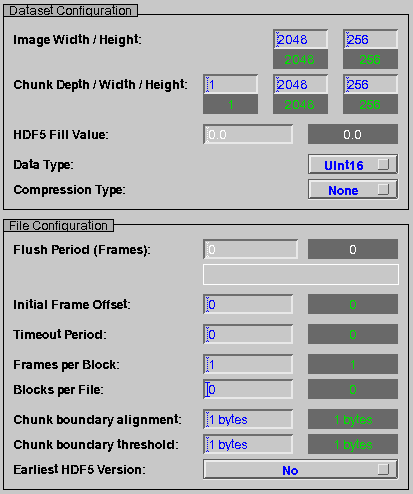 OdinData Status (One for each process)
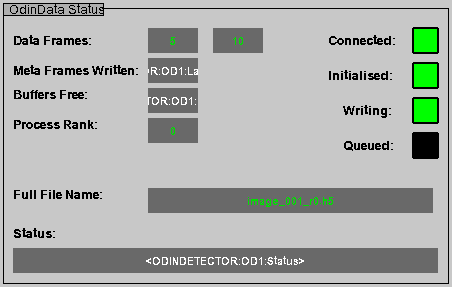 [Speaker Notes: Thin AreaDetector API as a client to an OdinServer
Integrates the Odin framework within the EPICS control system
Provides familiar API to both controls engineers and GDA]
Excalibur
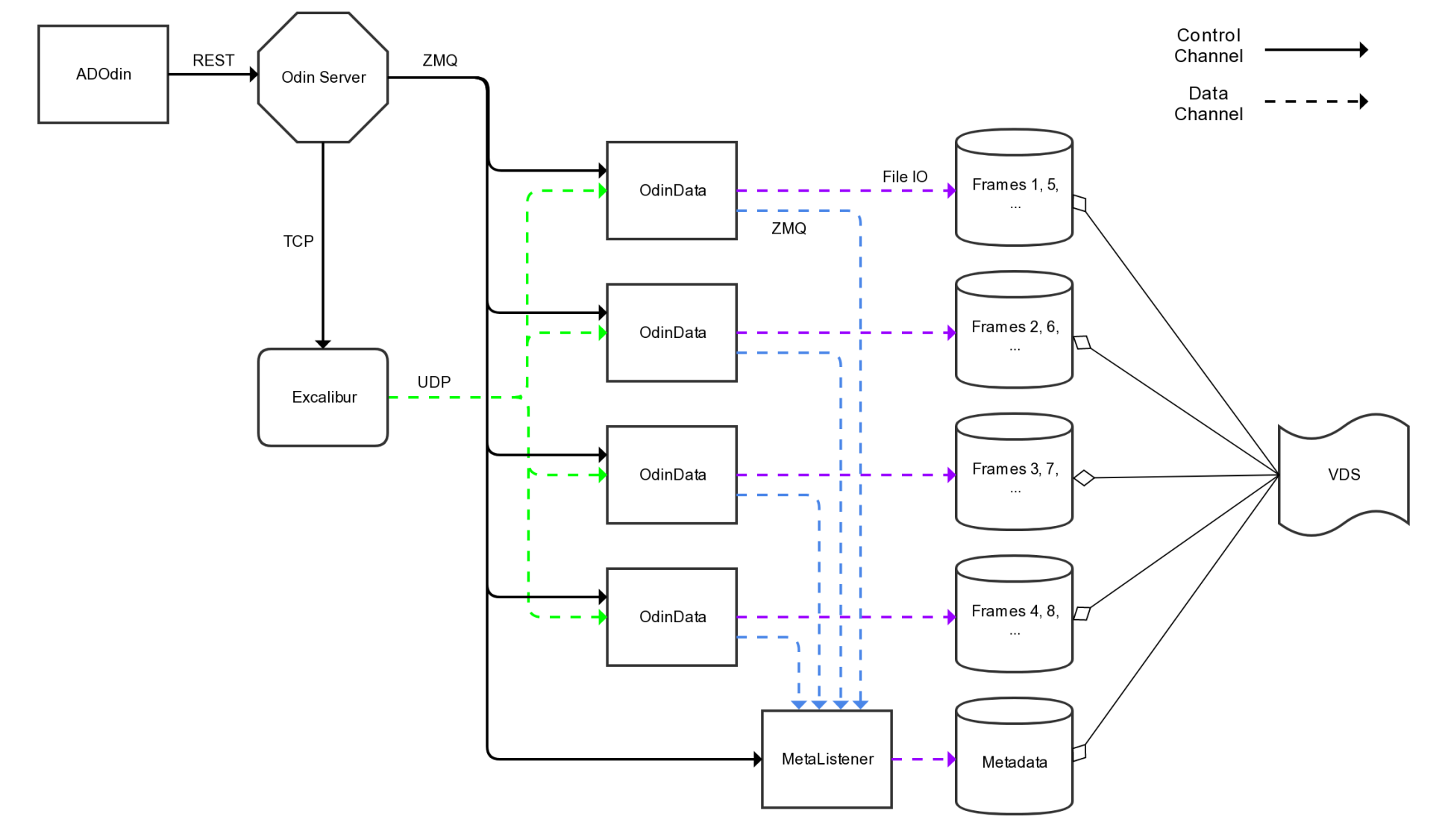 [Speaker Notes: Excalibur is parallel by design
Firmware fans frames out to each OdinData process round-robin]
VMXi Eiger X 4M
[Speaker Notes: Eiger requires separate fan-out process  to emulate the parallel Odin structure
Necessary to cope with high frame rate (up to 750Hz)]
In Summary…
Odin is a control system agnostic single point of control
Integrates with areaDetector for beamline application
WIP but used on 2 detector systems
Excalibur
Eiger 4M
Odin is our Detector Control & DAQ backend for in-house and collaborative detector systems
Thanks
Questions?

Gary Yendell (Diamond)
Tim Nicholls (STFC)
Alan Greer (Observatory Sciences/Diamond)
Matthew Taylor (Diamond)